geloofsgesprek
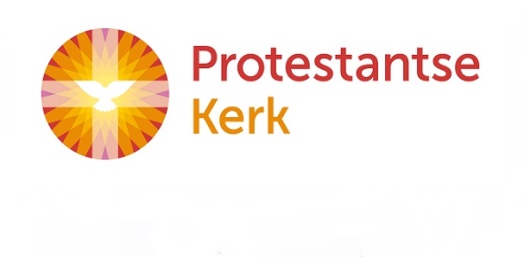 Waarom het ‘geloofsgesprek’ op de agenda van de Ring?

Kernvraag in het PKN beleid 2025: ‘back to basics’
Advies in het rapport van de werkgroep ‘Samenwerken en vitaliteit  gemeenten’ van de voormalige Classis Zierikzee 
Handreiking ‘De Bijbel in het midden; het geloofsgesprek te midden van verschillen’, besproken door de Synode op 15 november 2018
geloofsgesprek
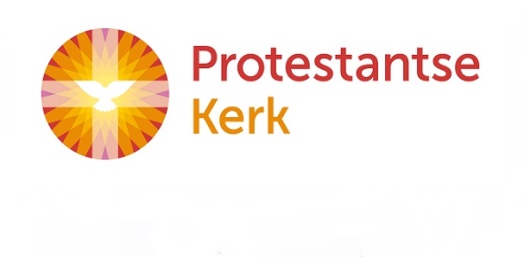 Waarom is het ‘geloofsgesprek’ zo nodig in deze fase van de geschiedenis van onze kerk?

Geloven is niet vanzelfsprekendheid meer (secularisatie)
Zorgen over de toekomst van de kerk
Het kerkelijk bedrijf – beleid, pastoraat, diakonaat, liturgie -  vraagt om vernieuwde, authentieke gedrevenheid.

Wat geloof je nu eigenlijk zelf?
geloofsgesprek
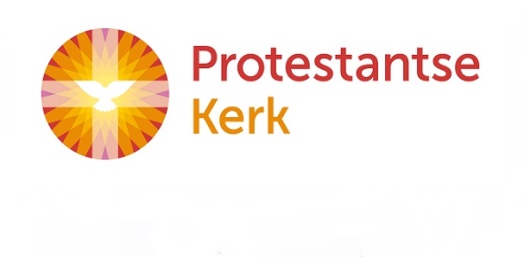 Waarom is praten over ons persoonlijk geloof zo moeilijk?

Grote verschillen in onze kerken: titel van de handreiking is ‘het geloofsgesprek te midden van verschillen’ -> 3 stromingen in de PKN: 1) gerichtheid op de belijdenisgeschriften; 2) oecumenisch-liturgische; 3) praktisch evangelisch

We kennen elkaar in de plaatselijk gemeenten te weinig of te goed

We zijn niet gewend om over onze gevoelens te praten: geloven gaat verder dan begrijpen
geloofsgesprek
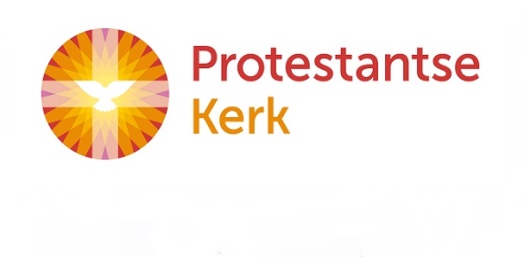 Belangrijke maatschappelijke/culturele ontwikkelingen binnen en buiten de kerk (hoofdstuk 2 van de handreiking):

Het verdwijnen van een catechetische cultuur -> weinig bijbelkennis

De opkomst van de vrijetijdscultuur -> kerk een optie voor liefhebbers

De opkomst van de ervaringscultuur -> persoonlijke beleving centraal
geloofsgesprek
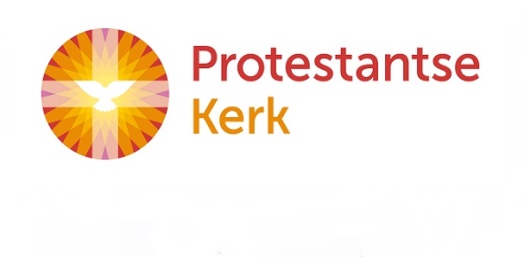 Samen de Bijbel lezen centraal in het geloofsgesprek (hoofdstuk 3) :

De Bijbel is het boek dat ons met God in contact brengt

We lezen de Bijbel in aanwezigheid van Christus en in de ruimte van de Geest

We lezen in gemeenschap met hen die ons voorgingen (belijdenis)

Meerstemmigheid in de Bijbel geeft ruimte voor verscheidenheid in geloofsbeleving in de kerk als gave en opgave

Geloofsgesprek: luisterend (naar elkaar en naar God) lezen
geloofsgesprek
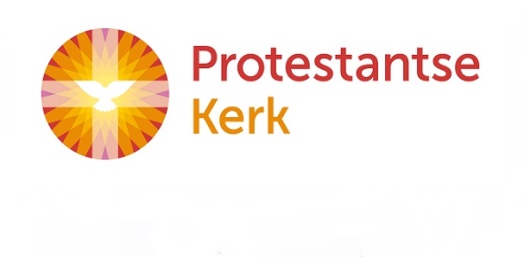 Praktische aspecten van het geloofsgesprek:

Zorgen voor een sfeer van veiligheid: naar elkaar luisteren en elkaar vertrouwen

Meer dan alleen rationeel nadenken en argumenten uitwisselen

Voorbij de macht van kennis en positie in de kerk

Voor het aangezicht van God
geloofsgesprek
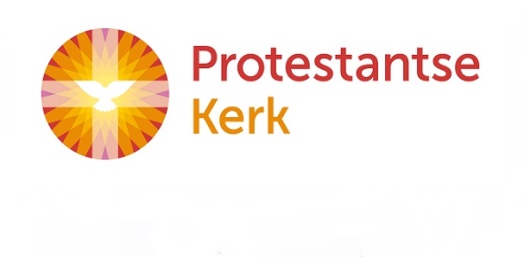 Hoe bevorderen we geloofsgesprek in de gemeente:

Te beginnen bij de kerkenraad: kerkenraad is niet alleen bestuur maar ook geloofsgemeenschap

Ontwikkelen van een plan van aanpak: wat zijn de mogelijkheden in onze gemeente?

Beginnen met een of meer proefprojecten
geloofsgesprek
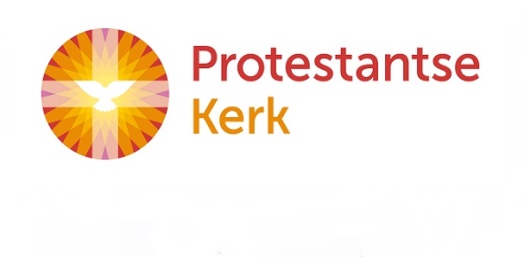 Ondersteuning door het landelijk bureau van de PKN: www.protestantsekerk.nl/thema/geloofsgesprek
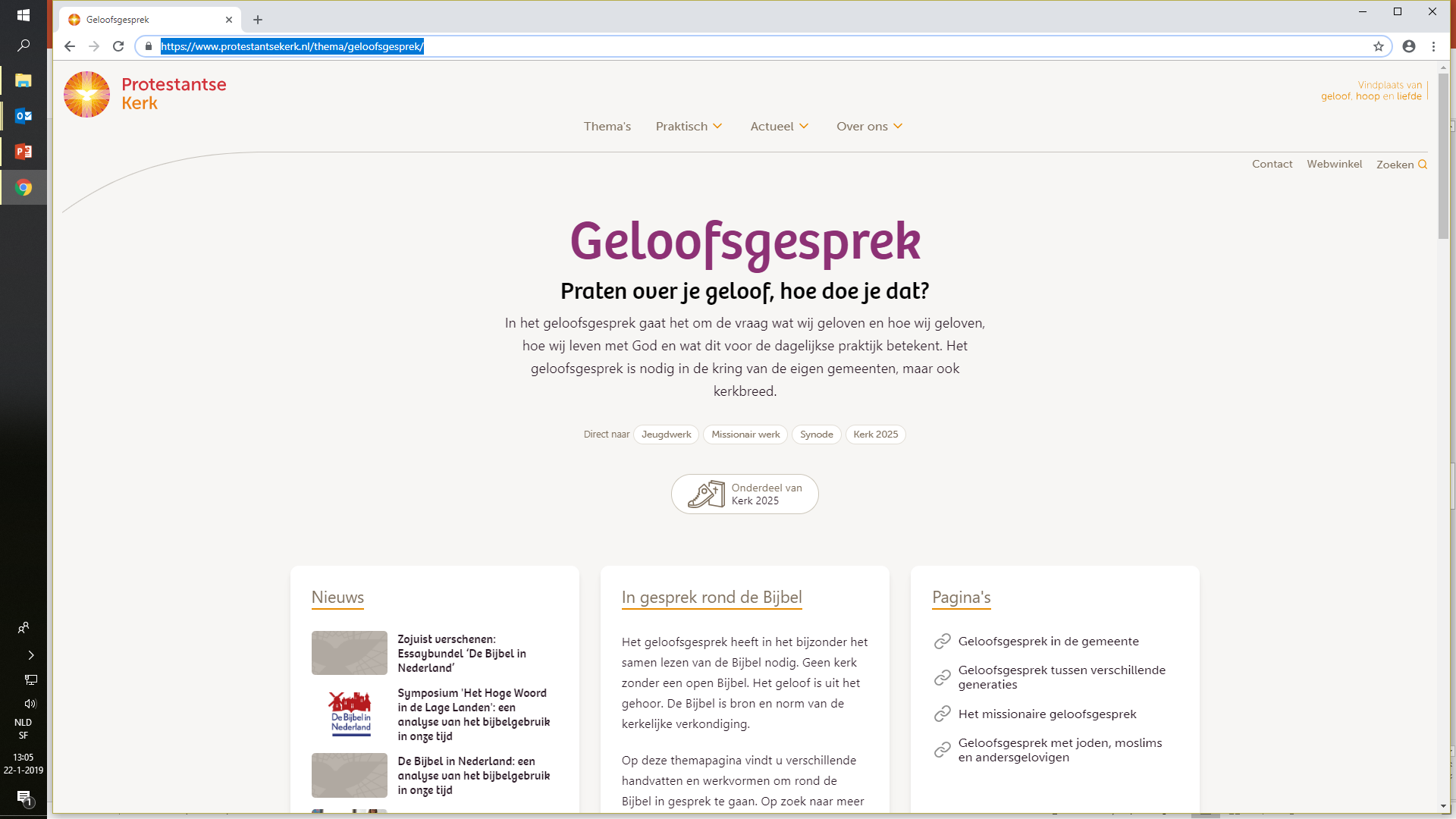 geloofsgesprek
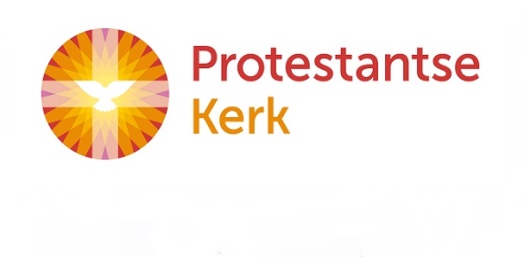 Samengevat … waarom is het bevorderen van het geloofsgesprek zo belangrijk?

Inhoudelijke groei van de gemeente als geloofsgemeenschap
(voorbij aan spanningen over belijden en beleid)
Persoonlijke geloofsverdieping
(ervaren verbinding tussen geloof en leven)
Doorgeven van je geloof aan volgende generaties
(authentiek en open gesprek)
Missionaire aantrekkingskracht 
(ruimte voor levensvragen van de ander)
geloofsgesprek
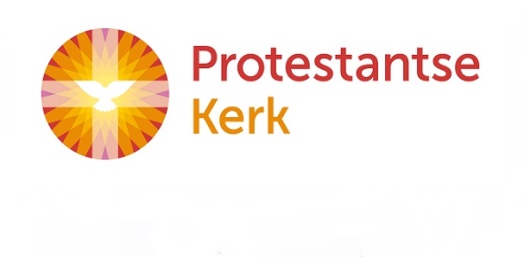 Vraag voor het gesprek:

Welke mogelijkheden, kansen en uitdagingen ziet u voor het bevorderen van het geloofsgesprek in uw kerkenraad en gemeente?
geloofsgesprek
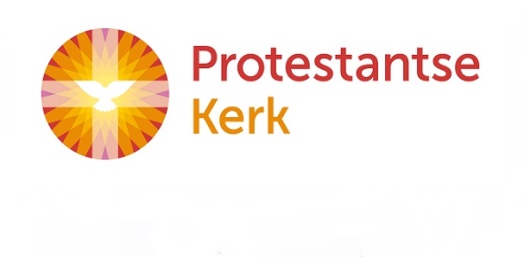 Vraag voor terugkoppeling naar de Ring:

Zou u in uw kerkenraad willen bespreken hoe u het geloofsgesprek kunt bevorderen in uw eigen gemeente?

En zouden we dat kunnen bespreken in de vergadering van de Ring op 15 mei a.s.?